Definir el problema
Miguel Herrera			20090912
Melissa Escobar 			20102617
Luis Grau                               20105500
Sandra de la Cruz                  20086441
Jaime villanueva                      20090874
Alex                                               20162799
Principales Insights
Los alumnos: Se frustran porque no disfrutan ni aprenden con la metodología actual.
Los profesores: se sienten rechazados e ignorados y se frustran al no obtener resultados con su esfuerzo.
Canvas (usuario y problema)
Mapa de Empatía: Alumnos
Mapa de Empatía: Profesores
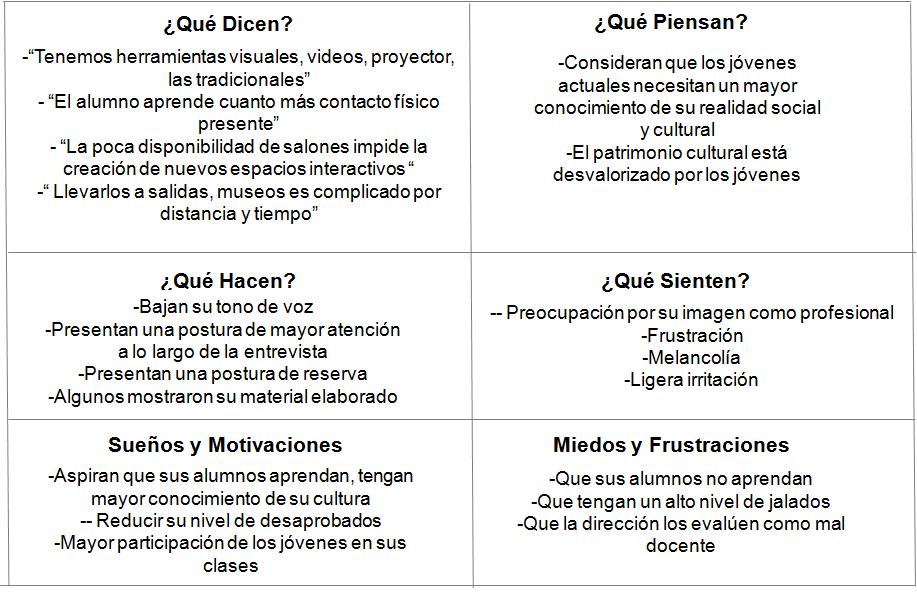 Journey map
Llega a clases                  saluda al  profesor        presta a tención a la clase    Resuelve una práctica     Sale de clases
Conversa con su compañero
Se despide del profesor
positivo
Se pone de pie
Saca sus cuadernos
neutral
Escucha al profesor
Se aburre de tantas fechas y datos
negativo
Enunciado POV: Alumnos
Los alumnos de secundaria, de colegios particulares, necesitan una mejor experiencia (motivación e interés) en las clases de humanidades debido a que no disfrutan, no aprenden y se frustran con la metodología actual.
Enunciado POV: Profesores
Los profesores de humanidades, de educación secundaria en colegios particulares, necesitan apoyo, recursos y herramientas para conectar con los alumnos porque se sienten rechazados e ignorados y se frustran al no obtener resultados con su esfuerzo.
Entrevistas
Entrevista a alumnos de secundaria: Juan Diego
Juan Diego cursa el primero de secundaria.
Lo entrevisté mientra jugaba videojuegos, jugué con él para iniciar la conversación.
Al inicio no prestaba mucha atención, estaba inmerso en el juego.
Confirmó lo esperado, sus compañeros leen muy poco a pesar de tener un plan lector.
En su colegio tienen que leer en clase, así el profesor se asegura de que lean. Sin embargo, él y sus amigos solo pasan las páginas y pretenden leer, lo consideran un castigo.
Entrevista a alumnos de secundaria: Juan Diego
Recuerda vagamente los títulos de los libros de su plan lector.
Solo recuerda el contenido de uno que le llamó la atención porque trata de un niño que quiere vender a su madre.
Algo inesperado fue la profundidad del conocimiento detallado que tenía Juan Diego del “mundo” y la mitología de sus videojuegos.
Esto puede ser atribuído a la inmersión que experimentan los adolescentes en los videojuegos y contrasta con su desinterés por la literatura.
Entrevista a profesora: Herlinda Clara
Profesora de nivel secundaria de historia y ciencias sociales de colegios particulares y estatales.
La entrevisté terminando de dictar clase en un colegio particular.
Al principio, se mostró con cierta desconfianza de expresar sus opiniones, pero a lo largo de la entrevista fue expresando la dificultad que presenta para incrementar el nivel de atención de sus alumnos tanto en colegios particulares como estatales.
Entrevista a profesora: Herlinda Clara
Expresa con cierta frustración su opinión que en los colegios particulares le exigen dictar una alta calidad de clases, pero que no les facilitan la opción de realizar visitas de campo.
Afirma que en los colegios particulares definitivamente es más fácil captar la atención de los alumnos tanto por el mayor acceso a materiales como disposición de los alumnos de aprenden en relación de estatales.
Asimismo, afirma que los alumnos buscan nuevas formas de aprender e innovación aún en colegios particulares es difícil de aplicar.